Мастер-класс «Ознакомление дошкольников 5-6 лет с природными зонами: тундра»
Презентацию подготовила:
Линецкая Айгюль Рауфатовна
воспитатель
ГБДОУ № 73 «Василёк»
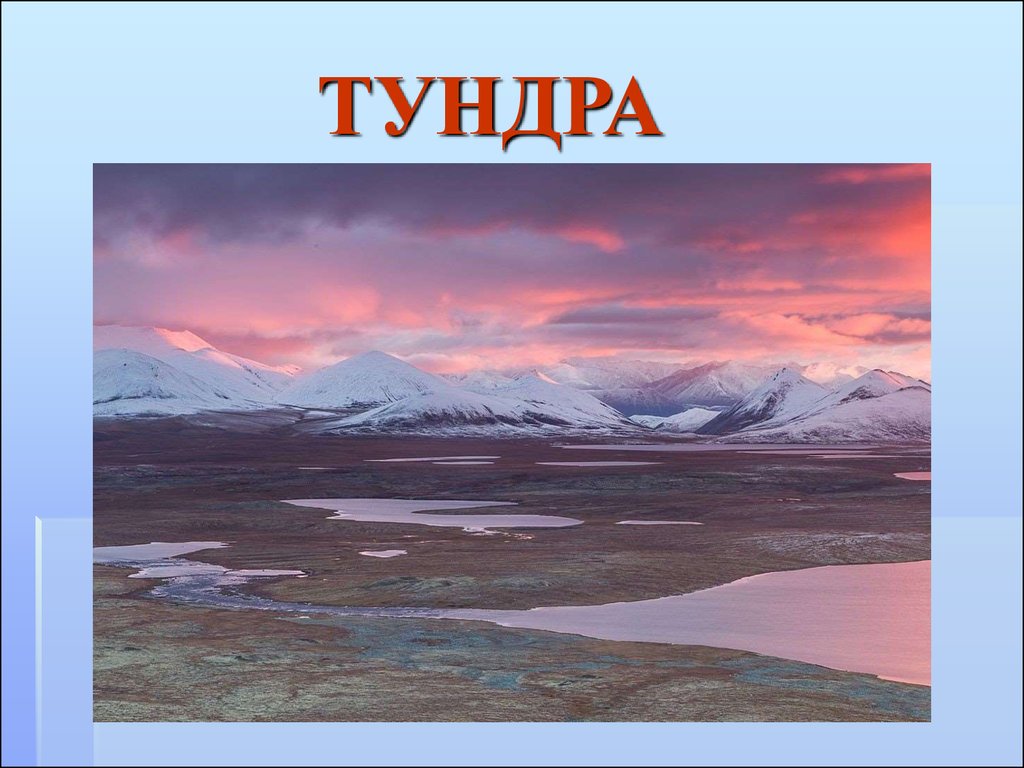 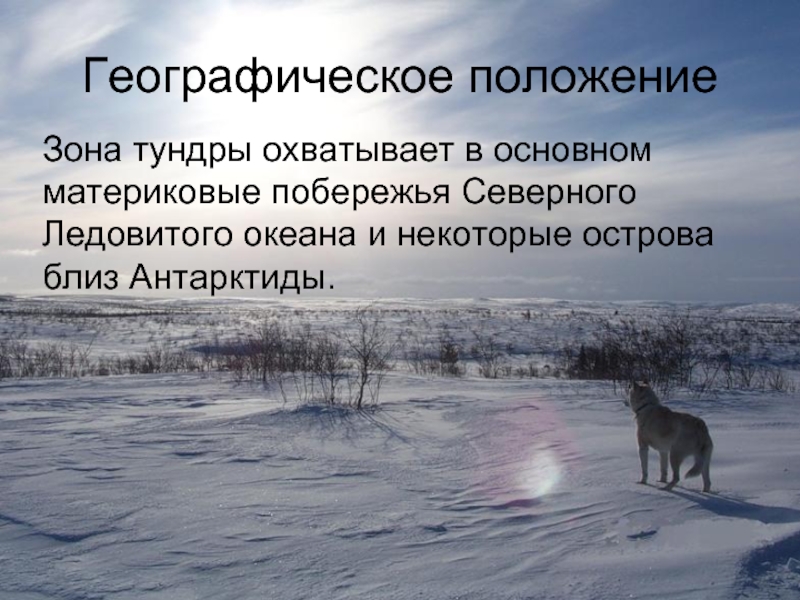 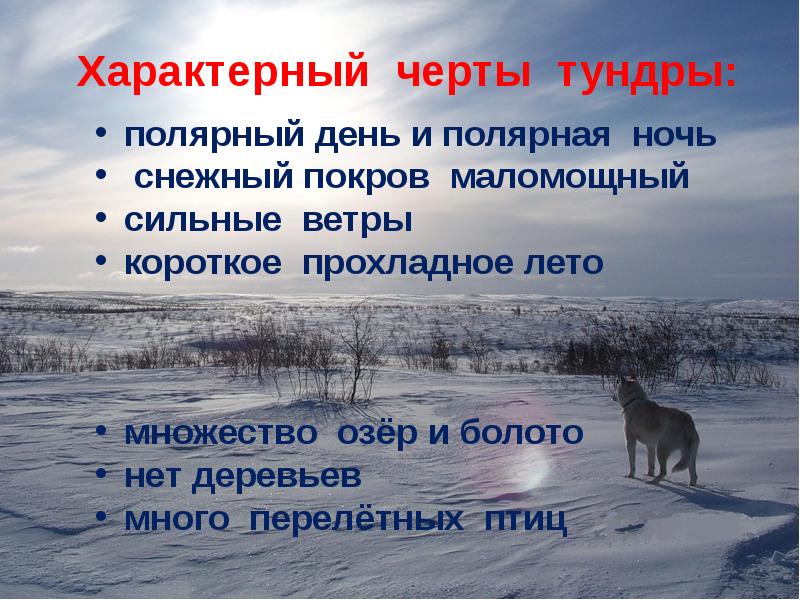 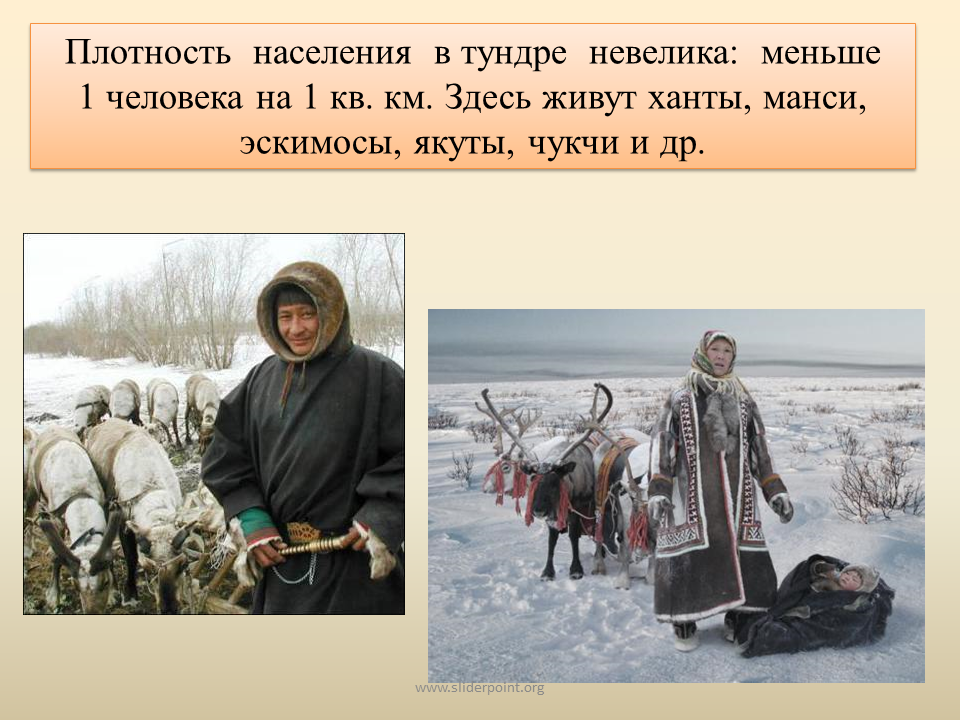 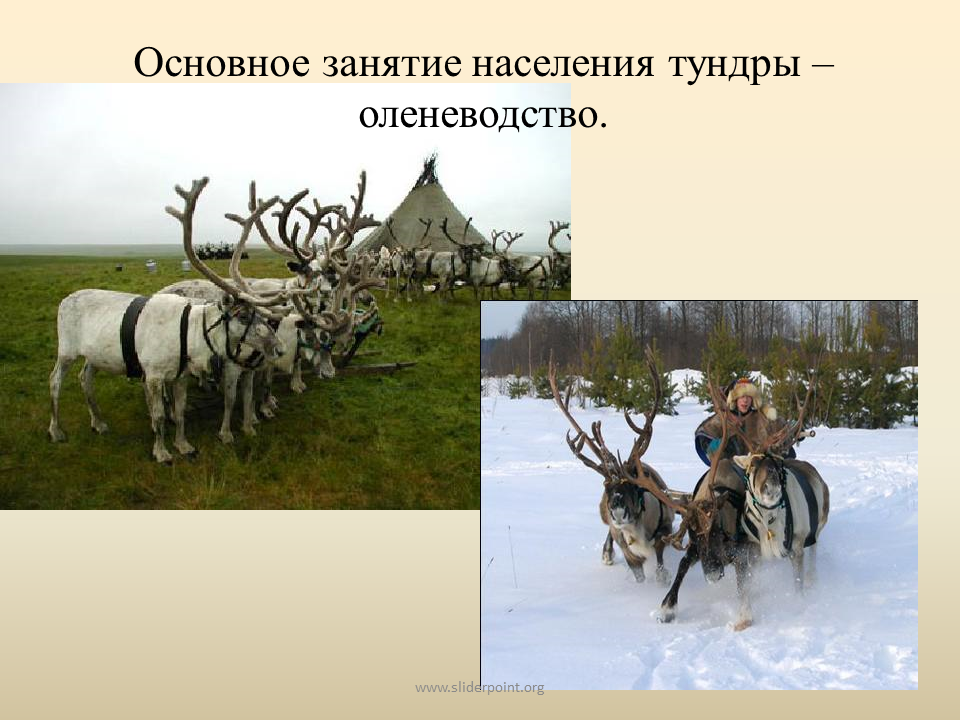 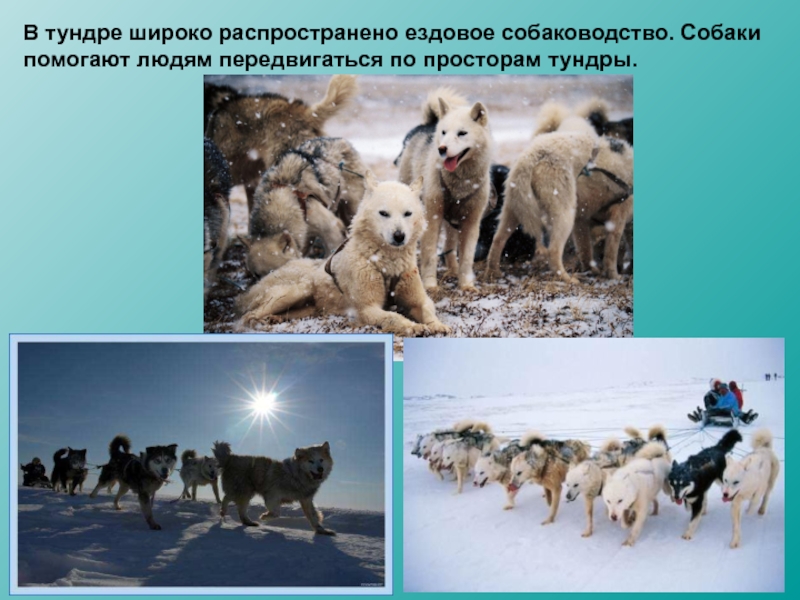 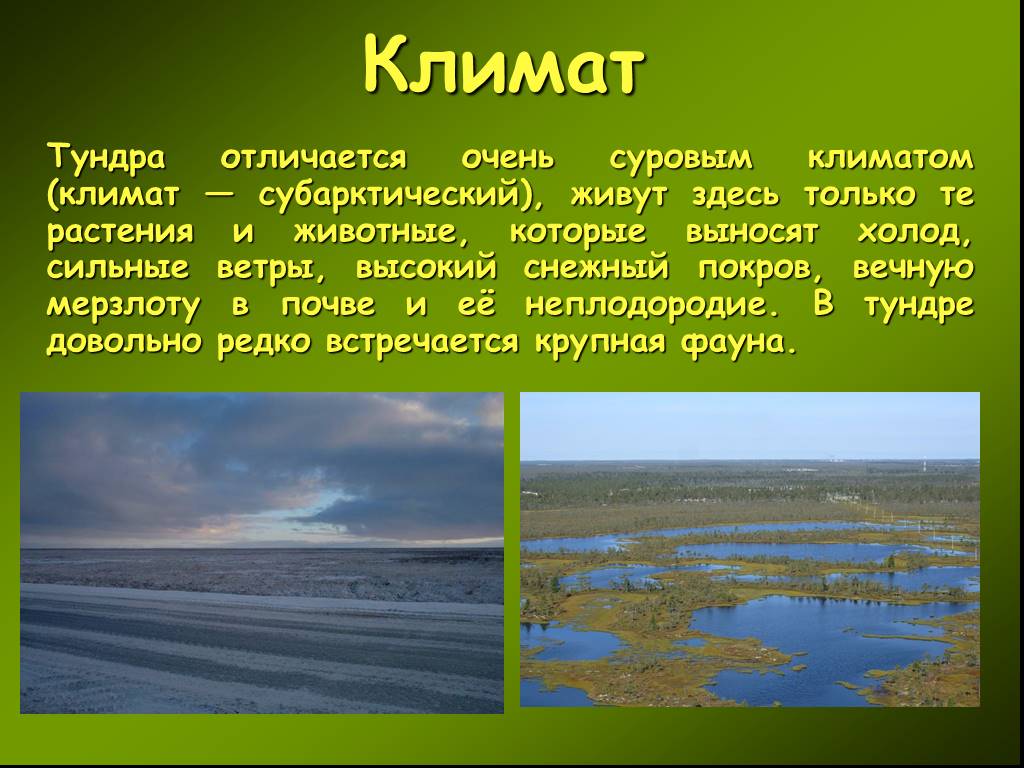 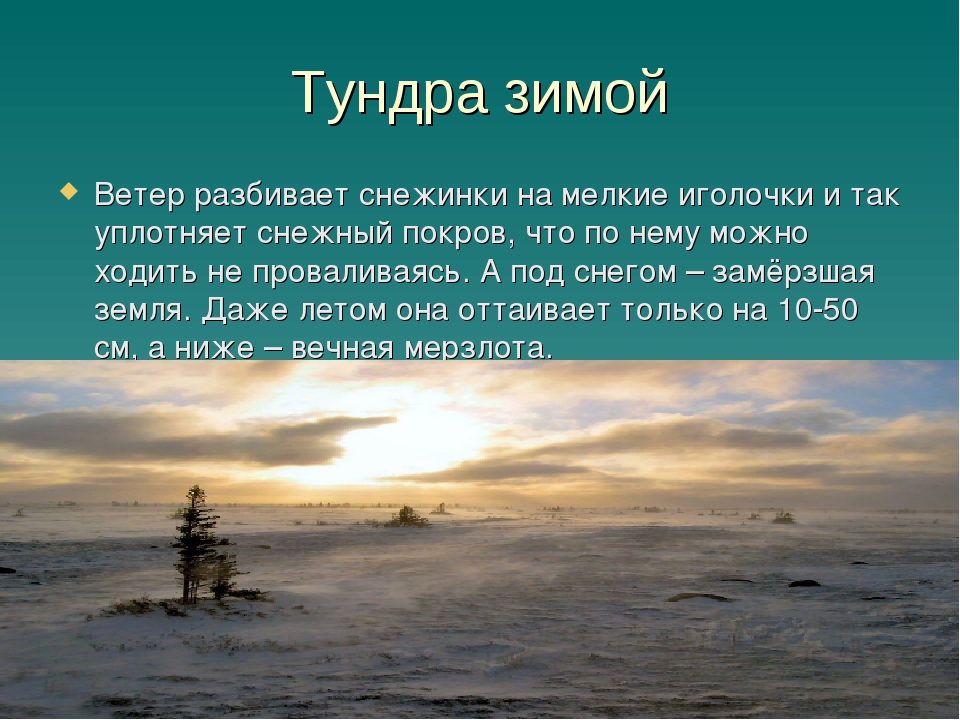 Зима в тайге
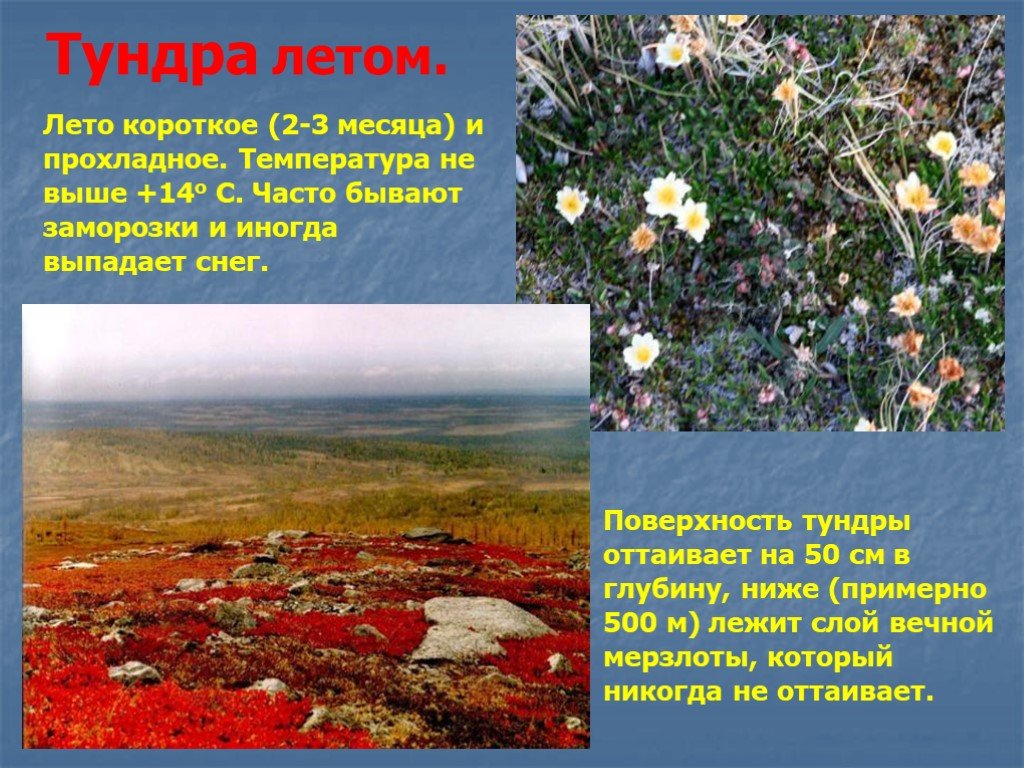 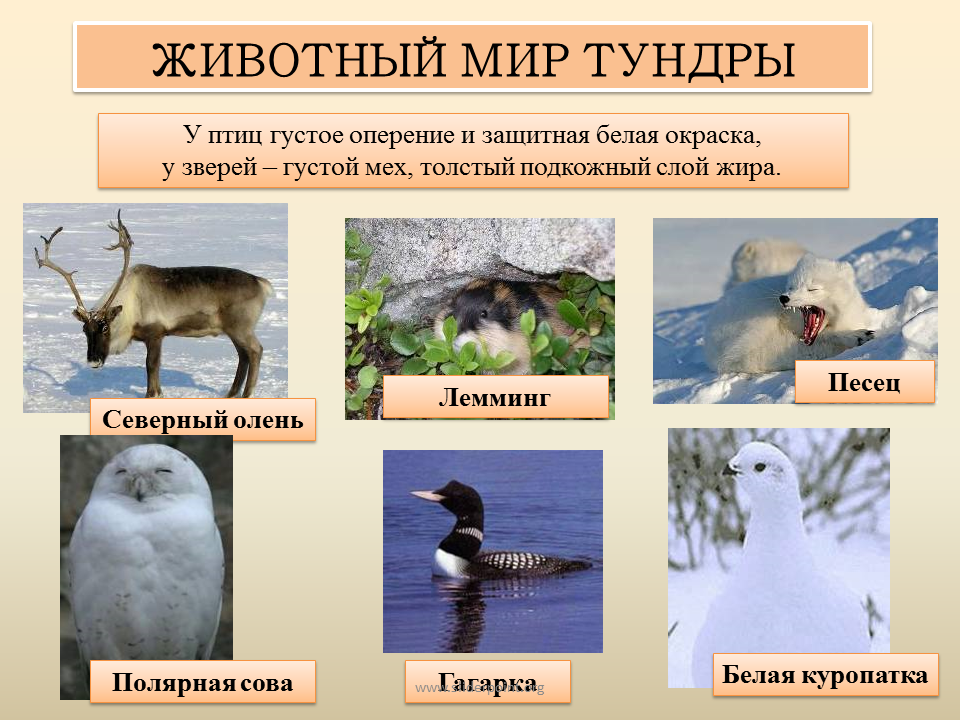 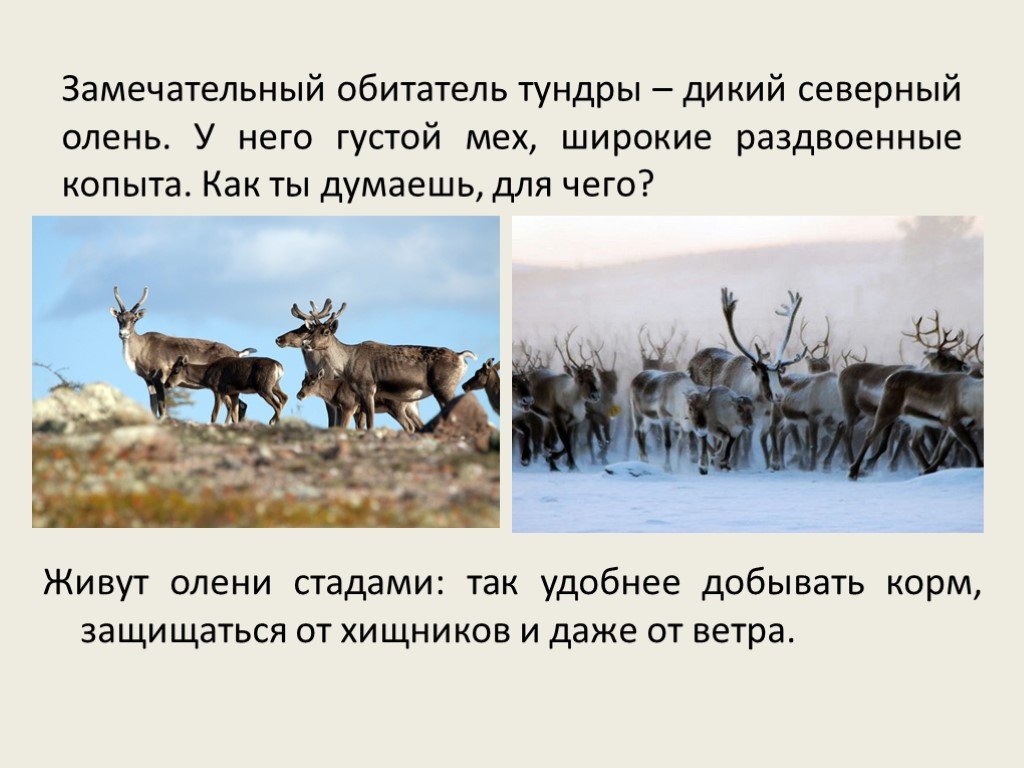 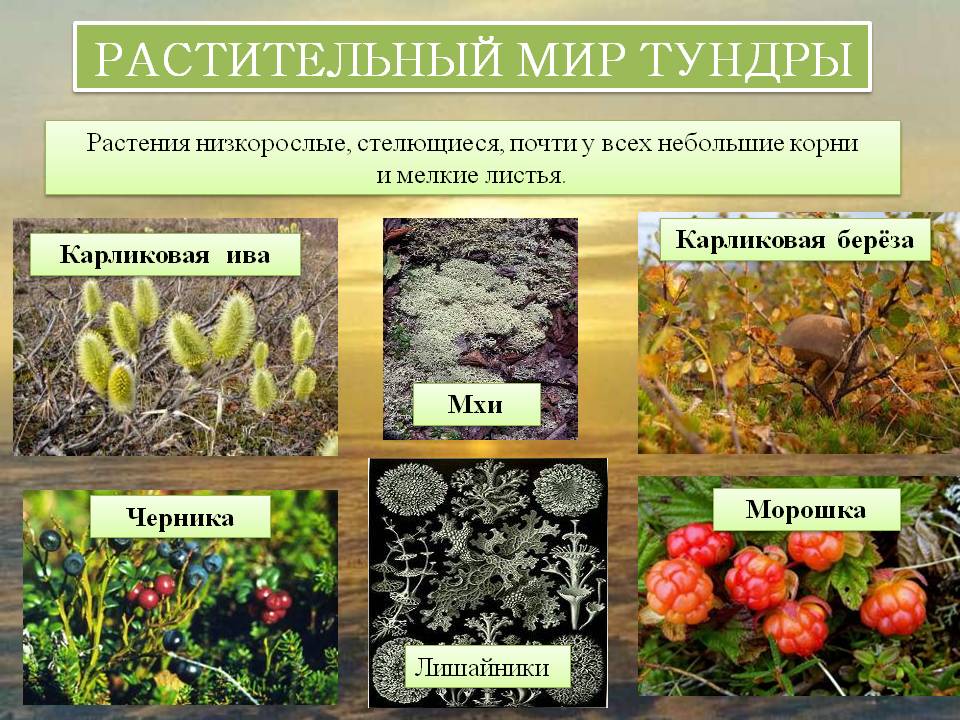 Спасибо за внимание!